TOÁN 1
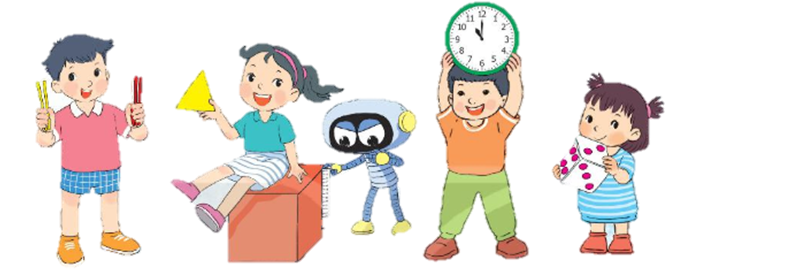 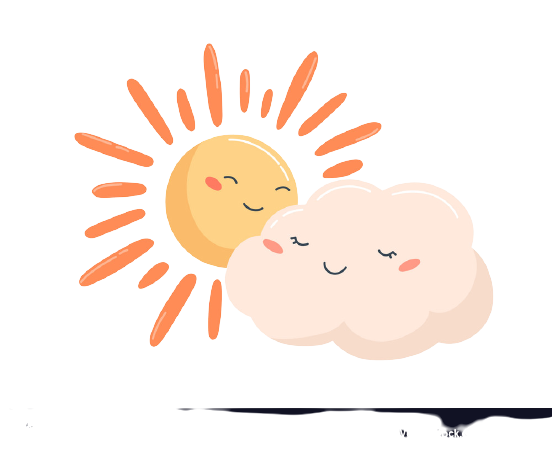 Khởi động
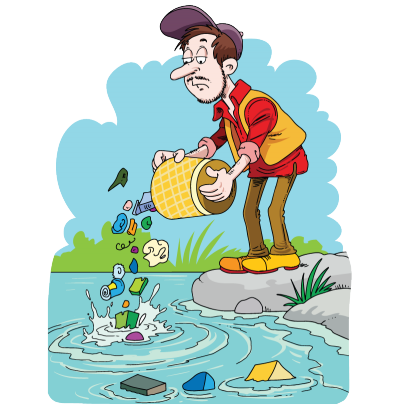 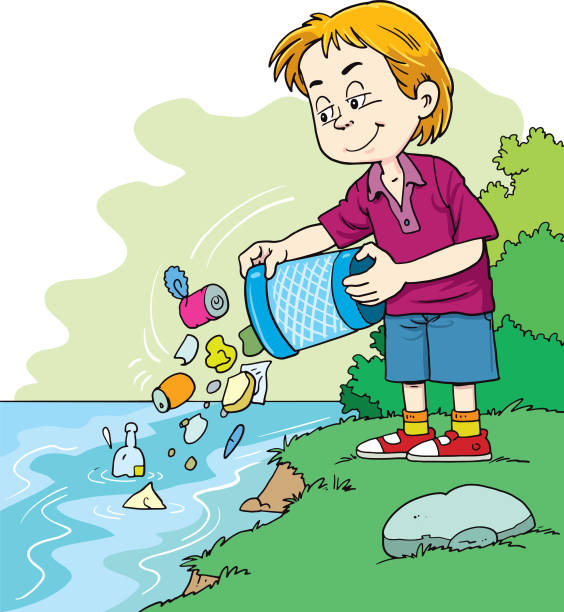 Môi trường biển, sông, hồ đang bị ô nhiễm do rác thải của con người. Hãy cứu các loài sinh vật dưới biển bằng cách dọn sạch rác qua việc trả lời đúng các câu hỏi.
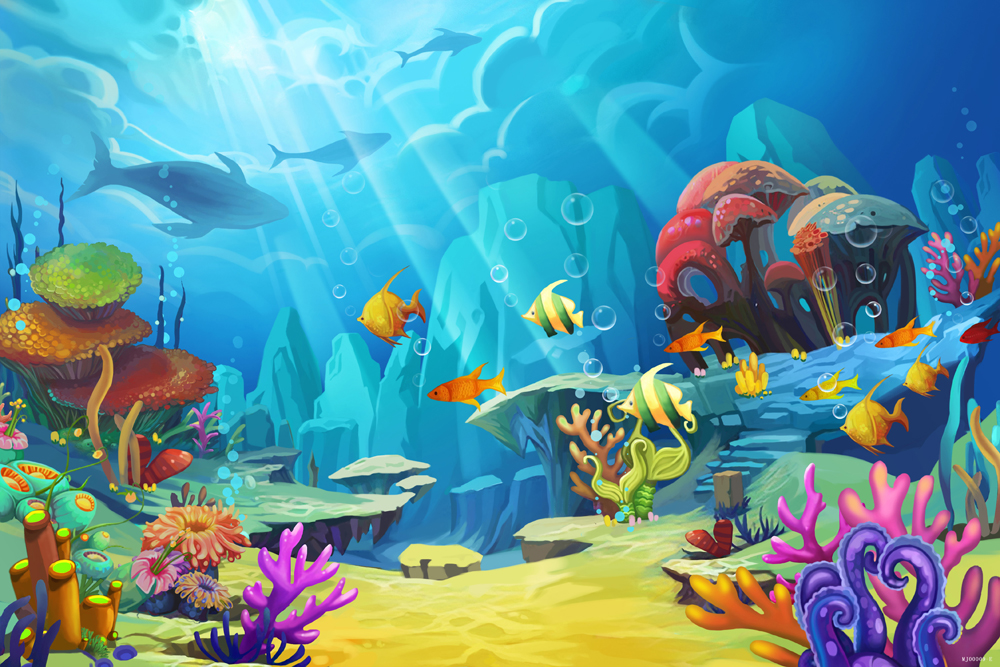 Bài mới
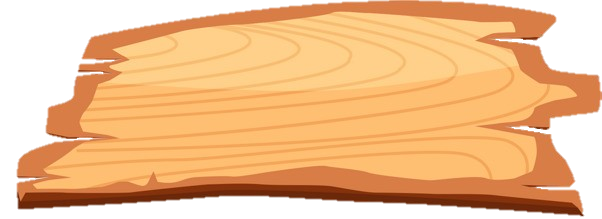 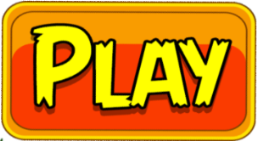 DỌN SẠCH
ĐẠI DƯƠNG
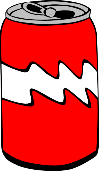 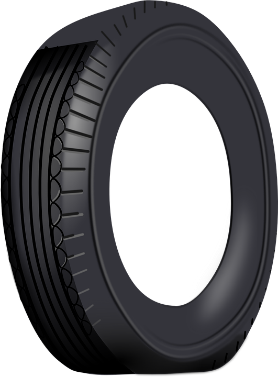 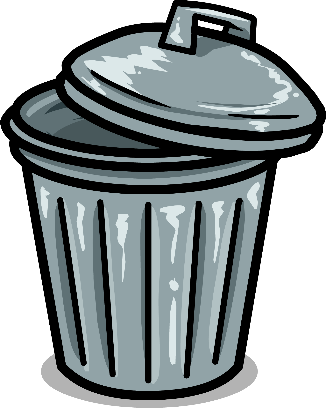 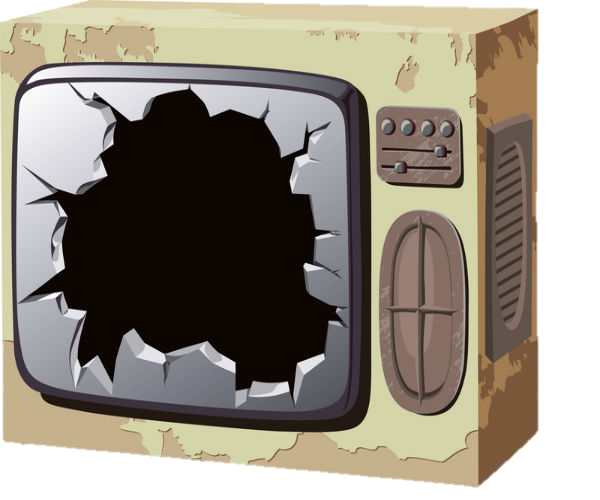 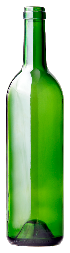 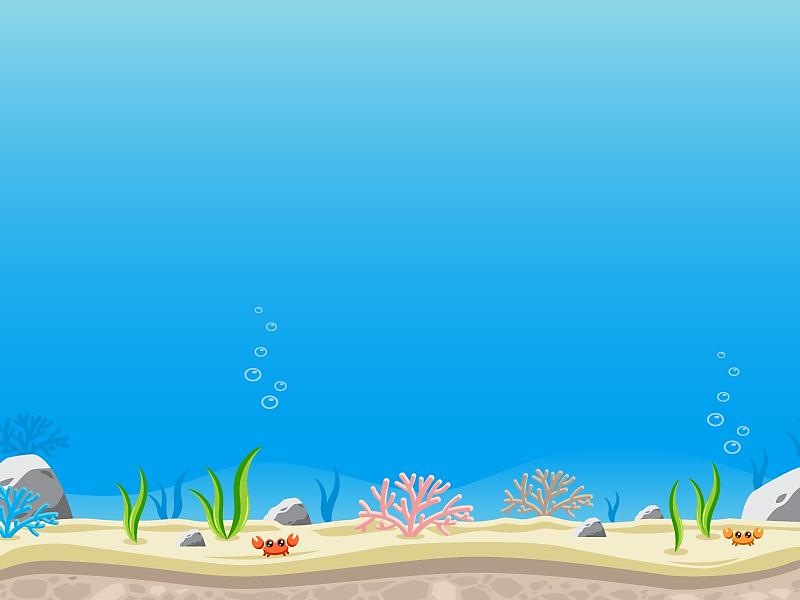 1 và 1 được …
1 và 1 được 2.
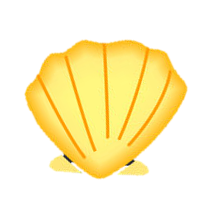 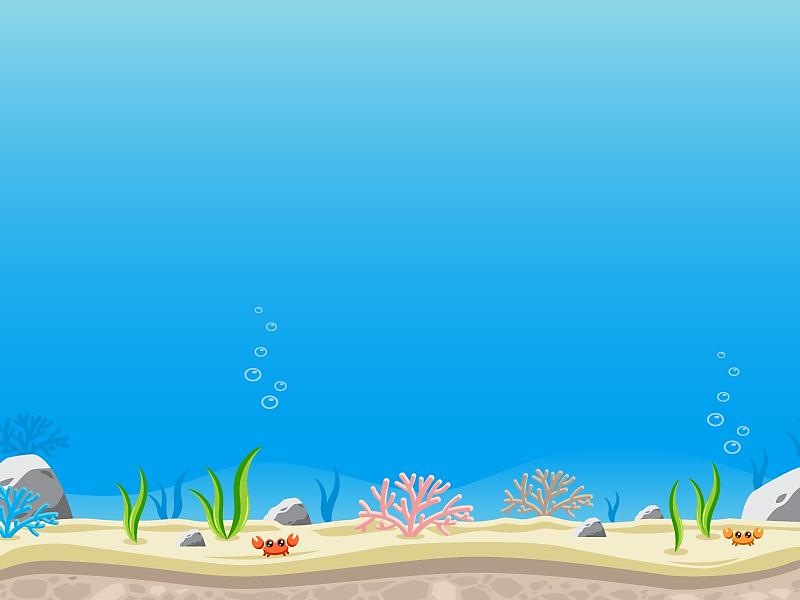 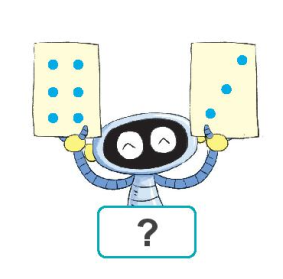 9
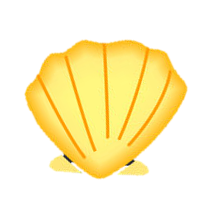 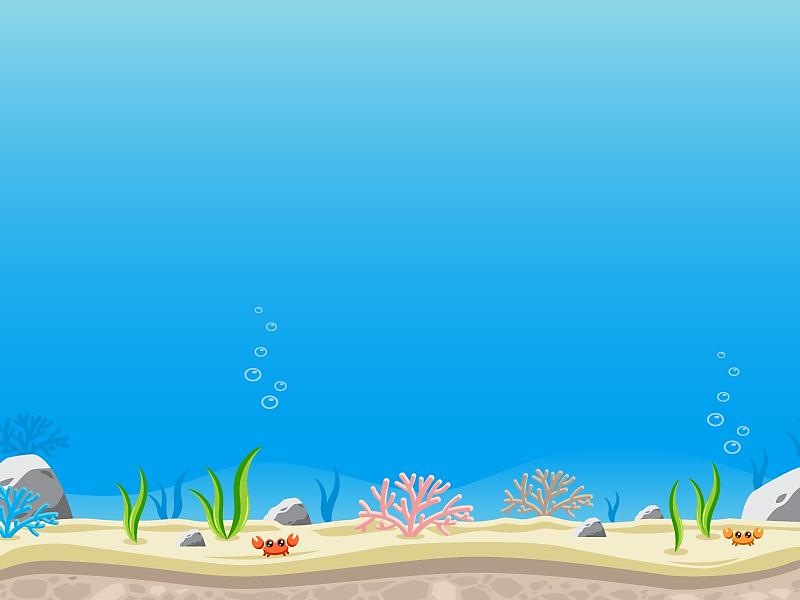 3 và 4 được …
3 và 4 được 7.
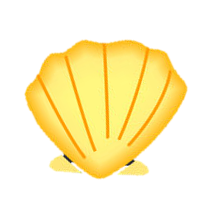 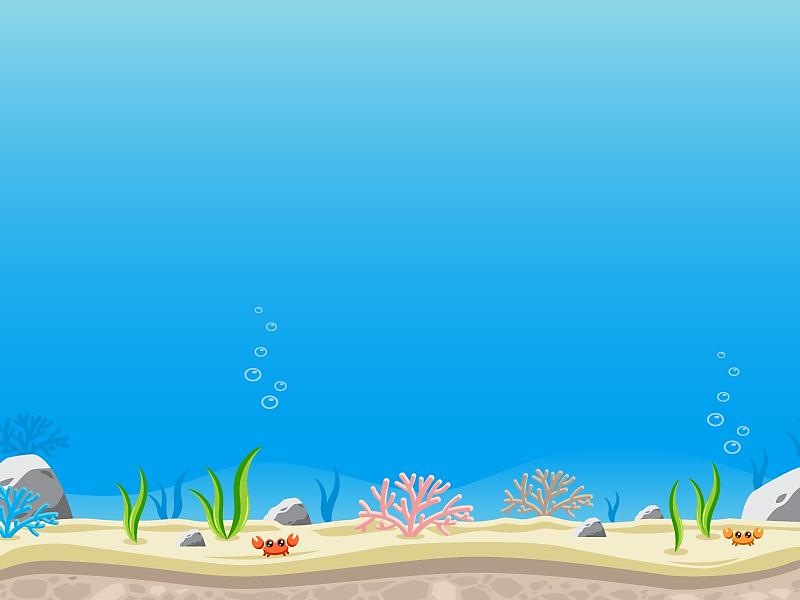 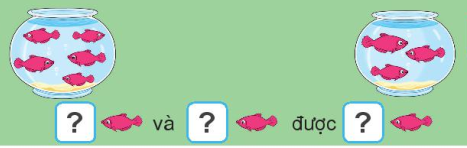 5
8
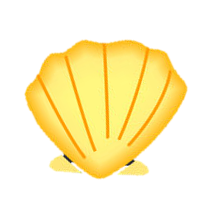 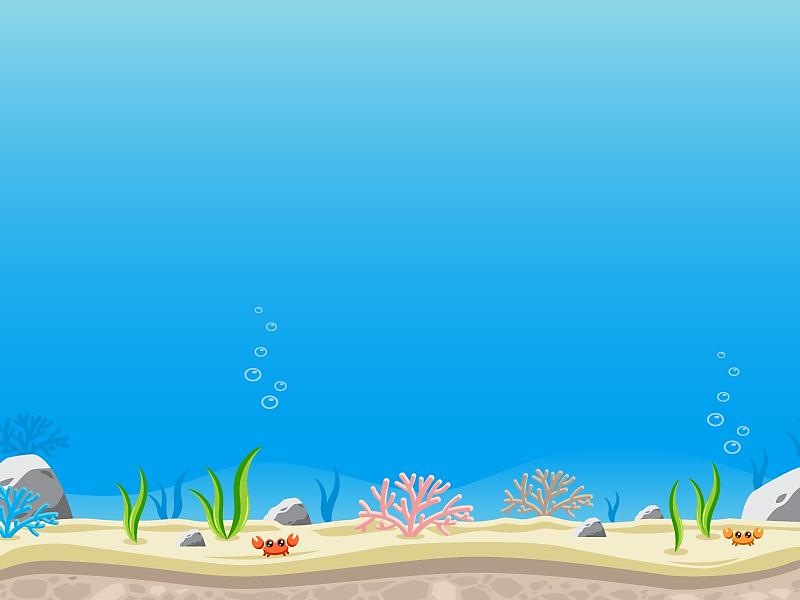 5 và 1 được …
5 và 1 được 6.
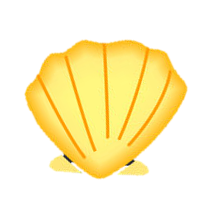 Bài 5
MẤY VÀ MẤY
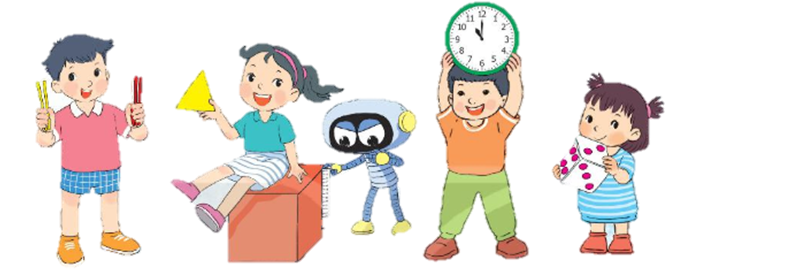 Sách Toán_trang 34
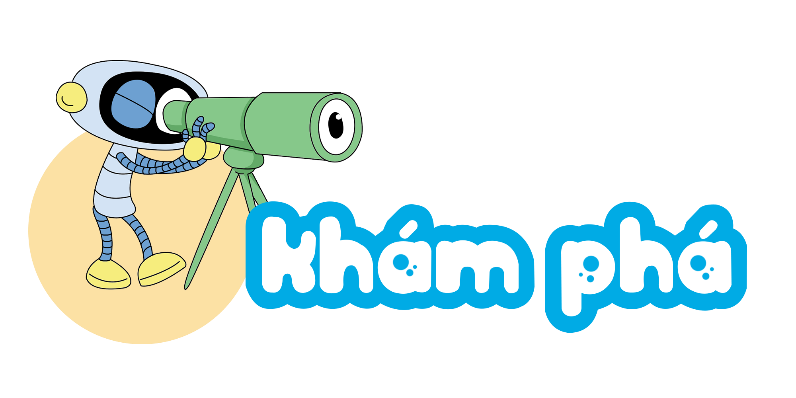 Có 5 con cá
gồm 1 con cá to 
và 4 con cá nhỏ.
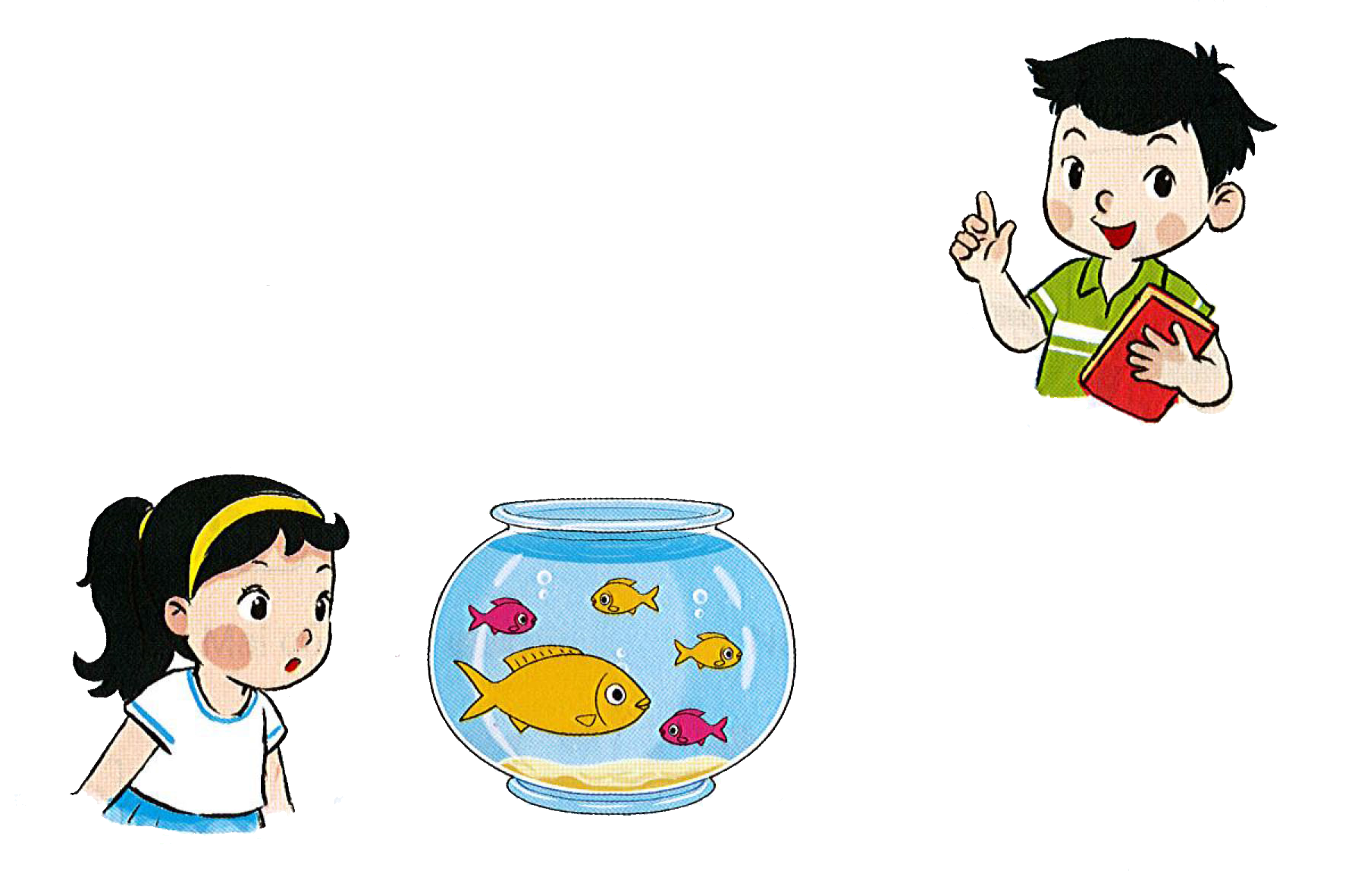 Có 5 con cá
gồm 2 con cá màu hồng và 3 con cá màu vàng.
gồm         và
gồm         và
gồm         và
gồm         và
5
5
5
5
2
3
1
4
3
2
4
1
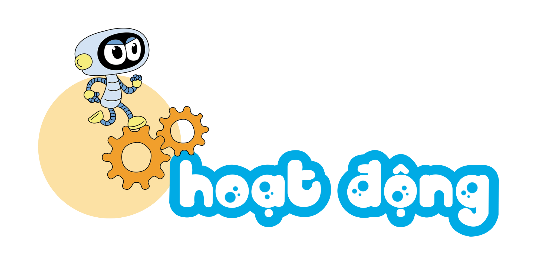 1
Số?
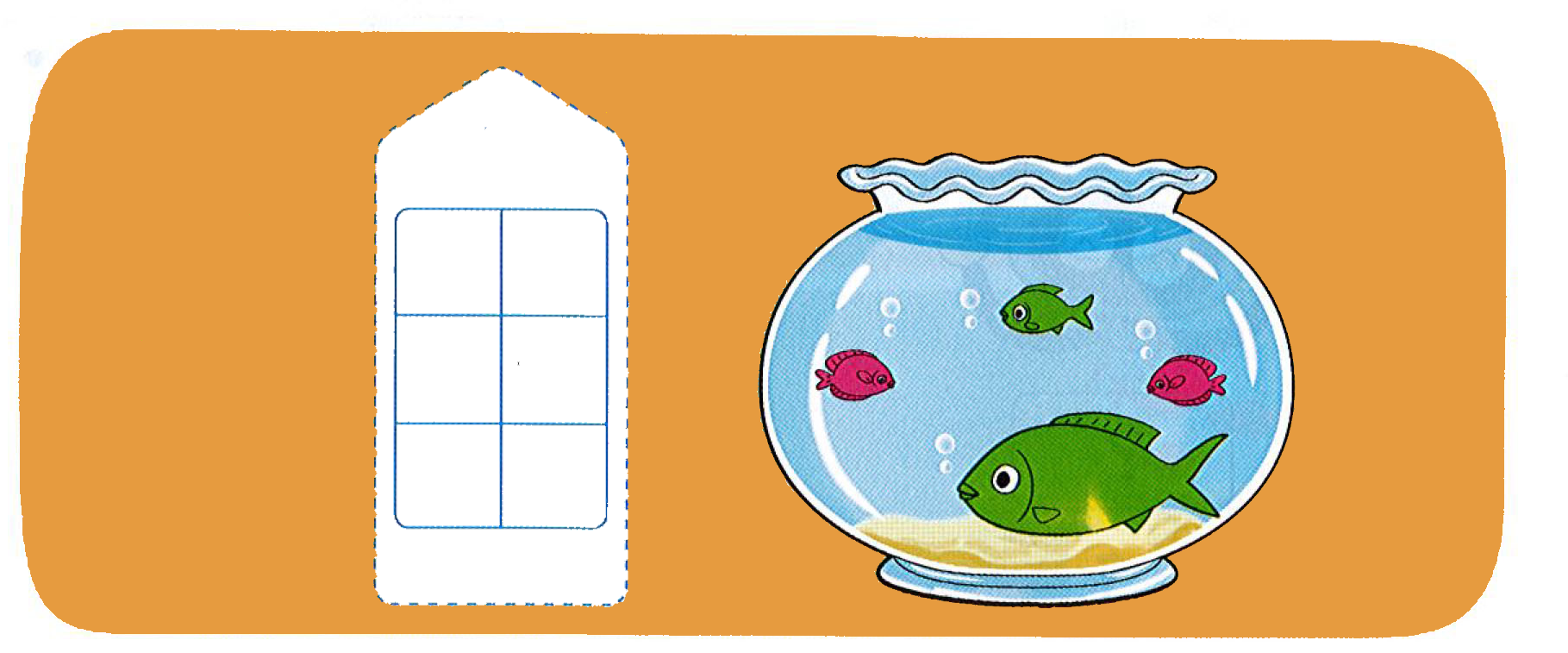 4
?
1
3
?
?
3
1
?
?
2
2
2
Lấy 6 que tính. Tách 6 que  tính đó thành hai nhóm.
Tìm que tính ở mỗi nhóm (theo mẫu).
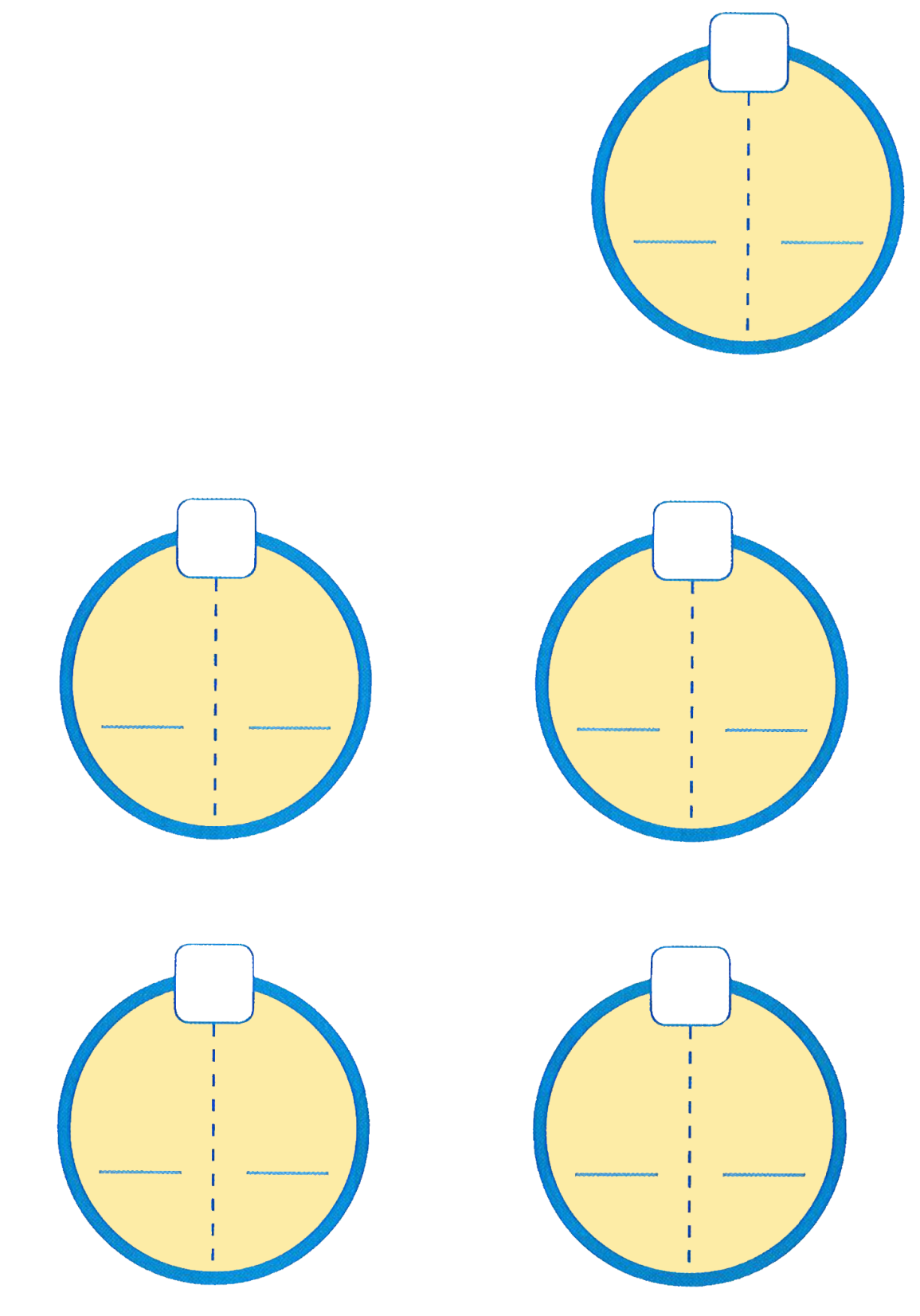 6
6
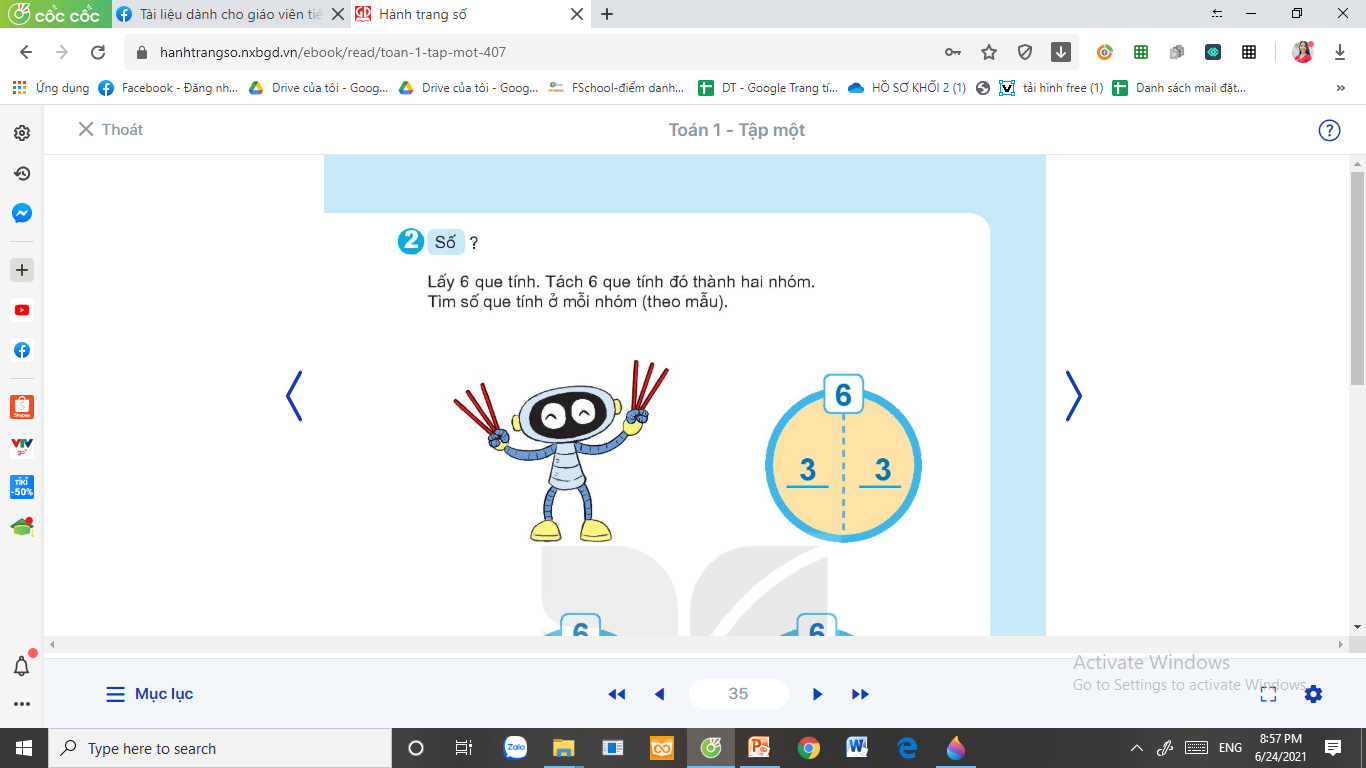 1
5
5
1
?
?
?
?
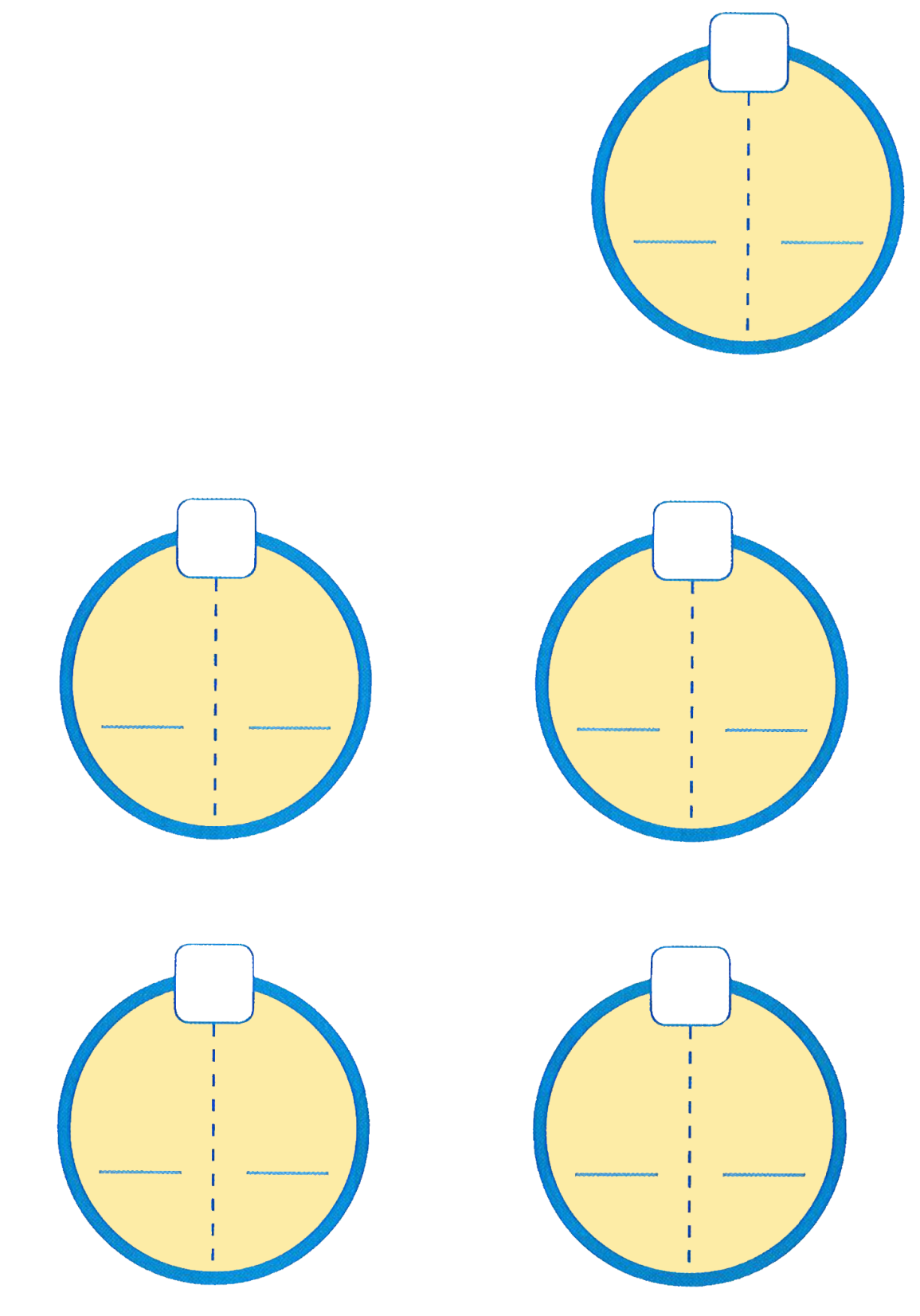 6
3
3
?
?
6
6
2
4
4
2
?
?
?
?
[Speaker Notes: Sách tham khảo]
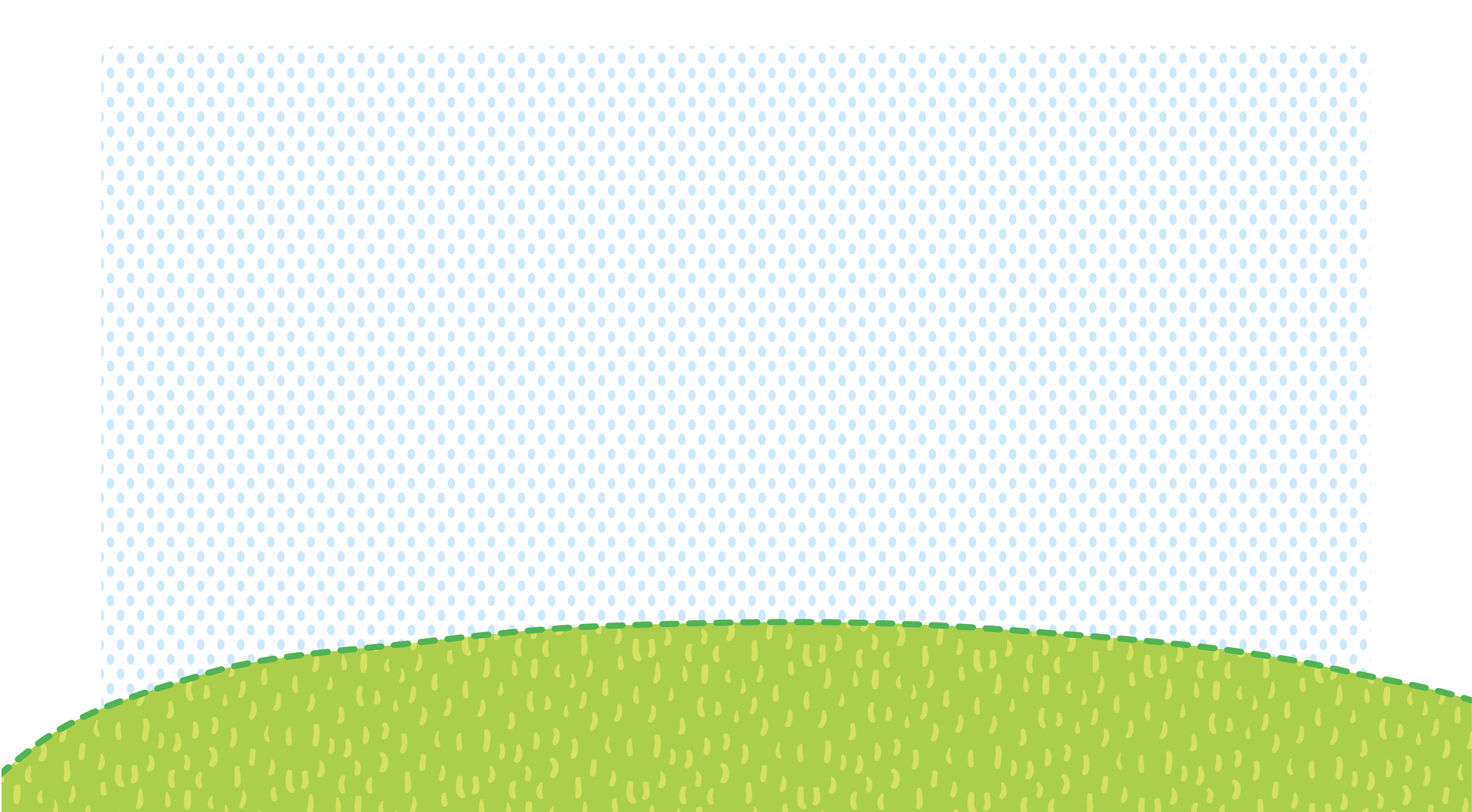 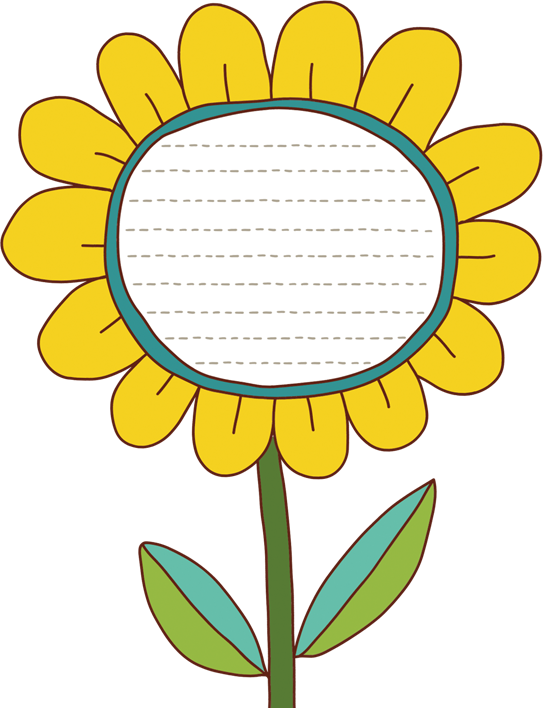 CỦNG CỐ
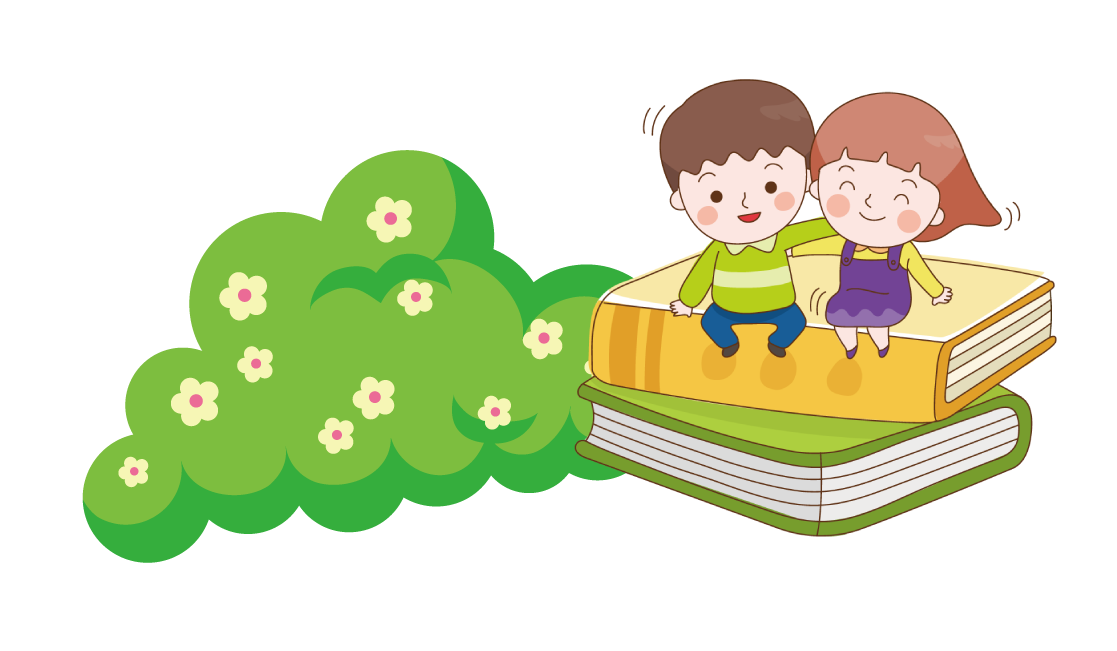